Литературная классика
Интеллектуальная игра
Государственное автономное образовательное
учреждение Новосибирской области 
« Общеобразовательная школа-интернат с углубленным изучением предметов спортивного профиля»

Юдина Ирина Владимировна,
 учитель русского языка и литературы
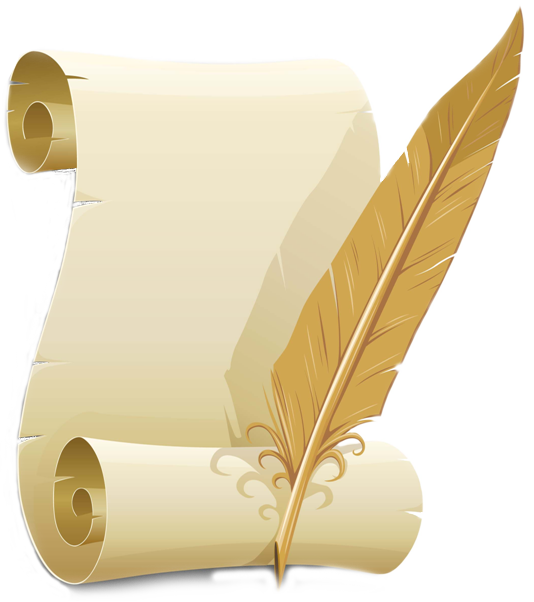 Этапы игры
1 тур - Всё о Пушкине
Знаете ли вы?
 Угадай героя романа «Евгений Онегин»
Кто из героев его произведений…
2 тур – Шерлок Холмс
Опрос
«Пёстрая лента»
3 тур – Литературная мозаика
Помоги герою найти своё произведение
Допиши названия произведений, укажи автора
Анаграммы
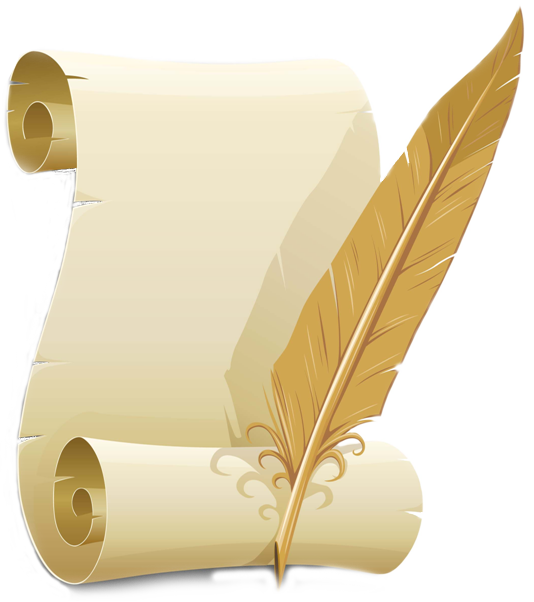 Юдина И.В
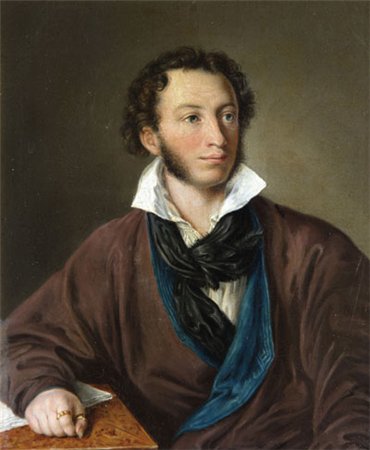 А.С. Пушкин
Юдина И.В
1 тур - Всё о Пушкине                          Знаете ли вы?
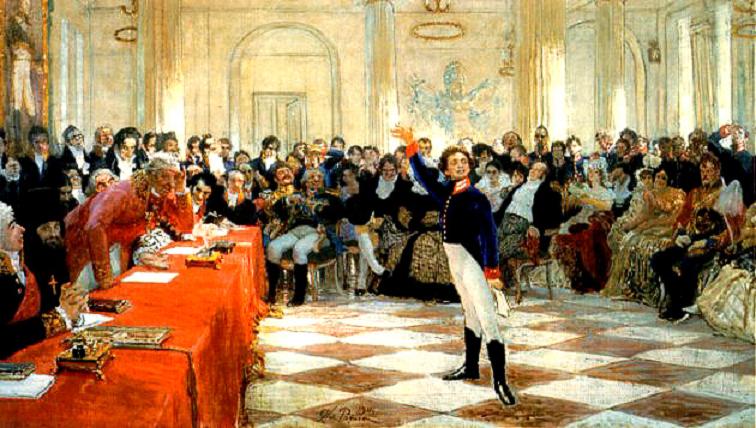 Какое стихотворение было написано поэтом для
  чтения на  публичном экзамене 8 января 1815 года?
«Воспоминания в Царском Селе»
Юдина И.В
1 тур - Всё о Пушкине                          Знаете ли вы?
Когда и в связи с каким событием В.Жуковский подарил А.Пушкину свой портрет с надписью: «Победителю ученику от побеждённого учителя»?
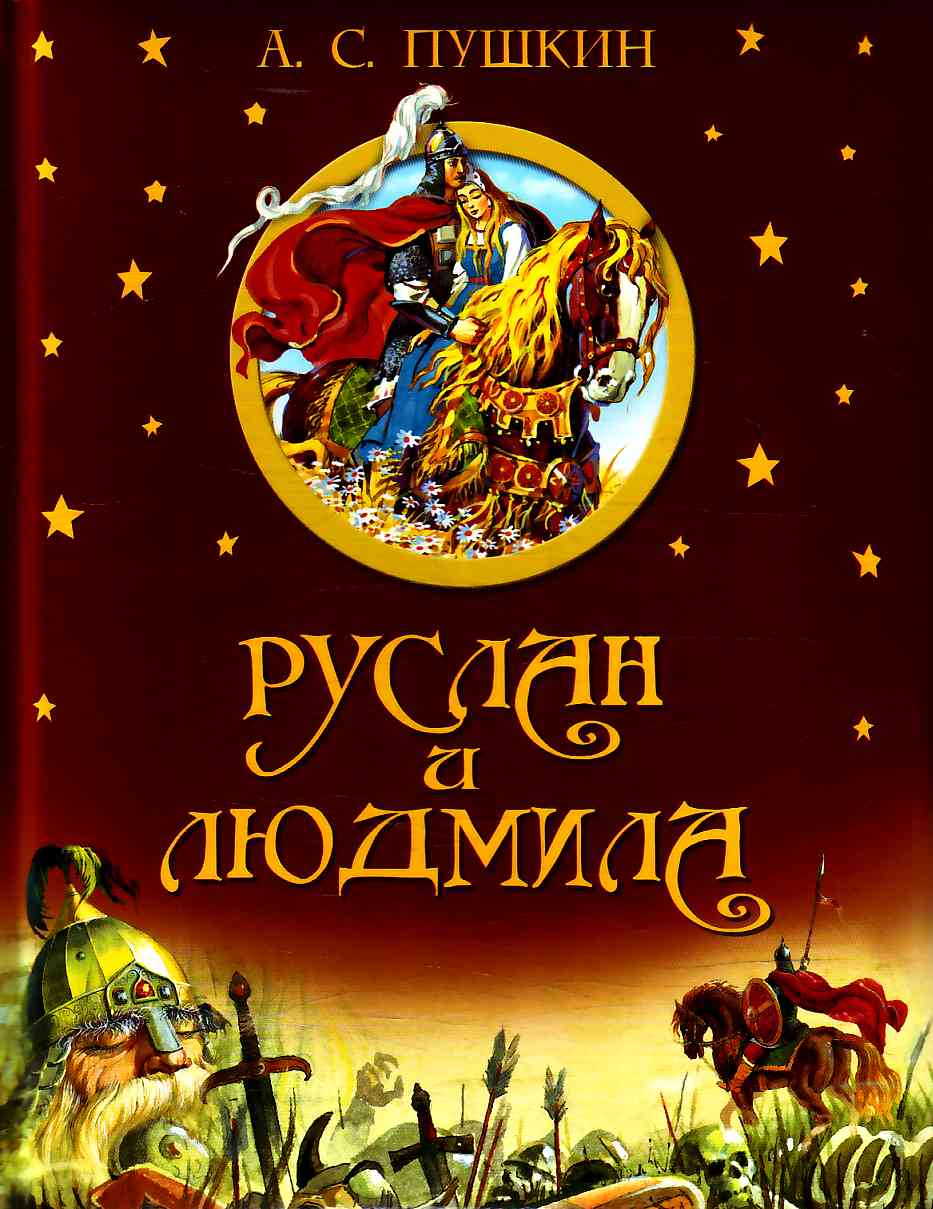 1820 год
Юдина И.В
1 тур - Всё о Пушкине                          Знаете ли вы?
Кто из русских литераторов
    так же, как и А.Пушкин, служил в Коллегии иностранных дел?
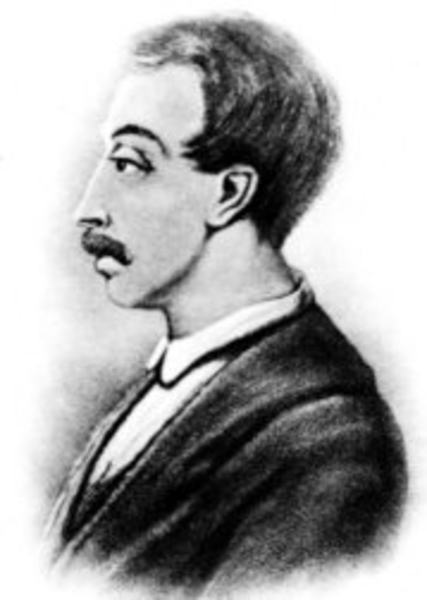 А.С.Грибоедов
В.Кюхельбекер
Юдина И.В
1 тур - Всё о Пушкине                          Знаете ли вы?
К какому произведению эпиграфом была взята пословица «Береги честь смолоду»?
Юдина И.В
1 тур - Всё о Пушкине                          Знаете ли вы?
В каком стихотворении встречаются устаревшие слова: «зенницы», «уста», «вещие», «десница», «глас», «виждь»?
    







«Пророк»
Какое одинаковое название имеют романтическая поэма А.С.Пушкина и рассказ Л.Н.Толстого?
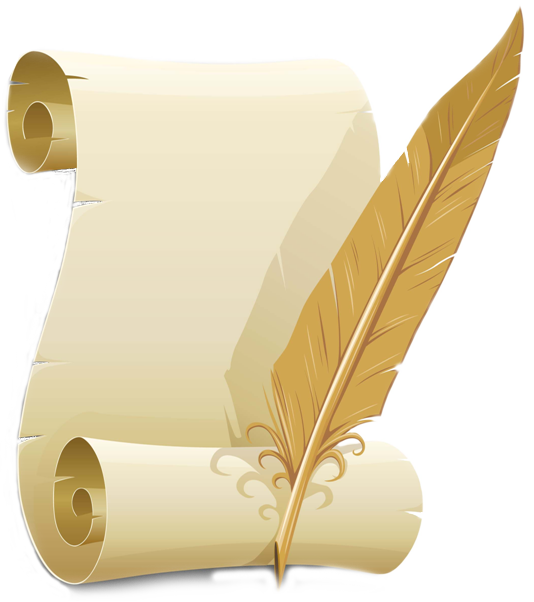 «Кавказский пленник»
Юдина И.В
2 тур – Всё о ПушкинеУгадай героя романа «Евгений Онегин»
«всегда скромна, всегда послушна, всегда как утро весела»
« в книгах не видал вреда; он не читая никогда, их почитал пустой игрушкой»
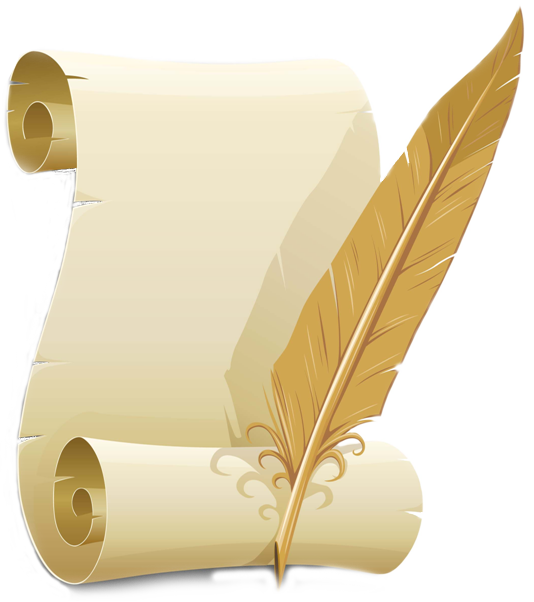 Ольга
старик Ларин
Юдина И.В
2 тур – Всё о ПушкинеУгадай героя романа «Евгений Онегин»
«острижен по последней моде, как денди лондонский одет»
«дика, печальна, молчалива, как лань лесная, боязлива»
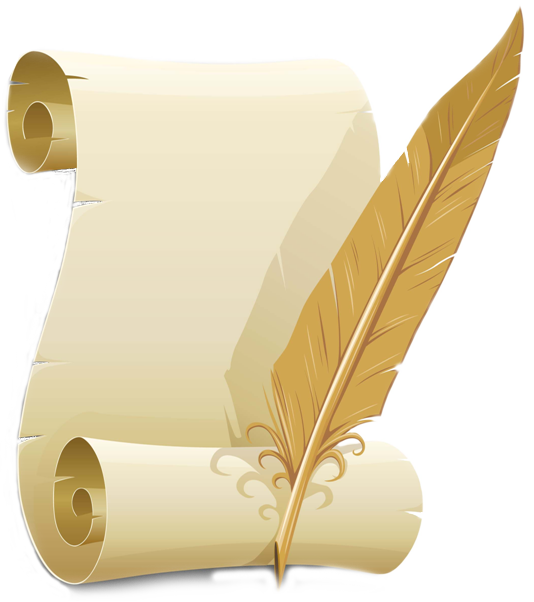 Онегин
Татьяна
Юдина И.В
2 тур – Всё о ПушкинеУгадай героя романа «Евгений Онегин»
«красавец в полном цвете лет, поклонник Канта и поэт»
«лет сорок с ключницей  бранился, в окно смотрел и мух давил»
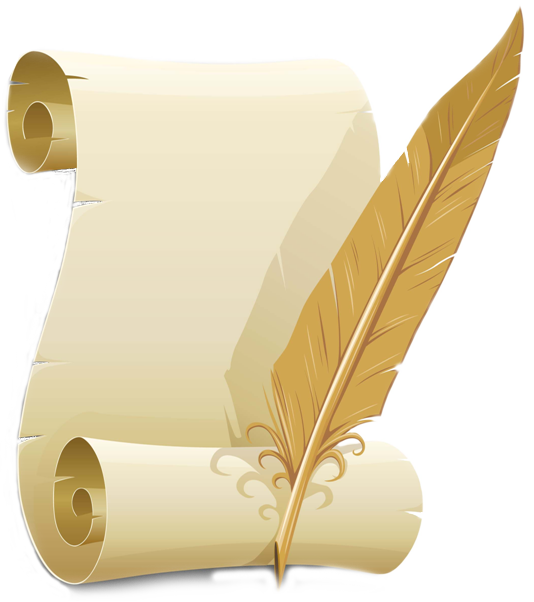 дядя Онегина
Ленский
Юдина И.В
1 тур - Всё о Пушкине                          Кто из героев его произведений
когда был не в духе, насвистывал «Гром победы раздавайся»?
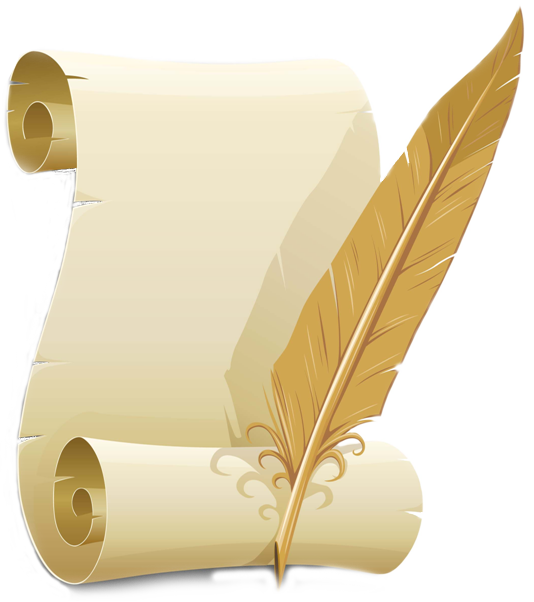 Помещик Троекуров,
  «Дубровский»
Юдина И.В
1 тур - Всё о Пушкине                          Кто из героев его произведений
наряжался в крестьянское платье, когда шёл на свидание?
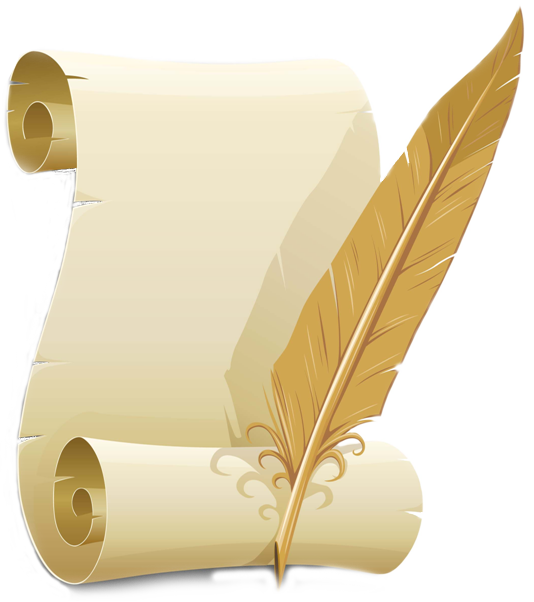 Лиза
Юдина И.В
1 тур - Всё о Пушкине                          Кто из героев его произведений
делал змея из географической карты?
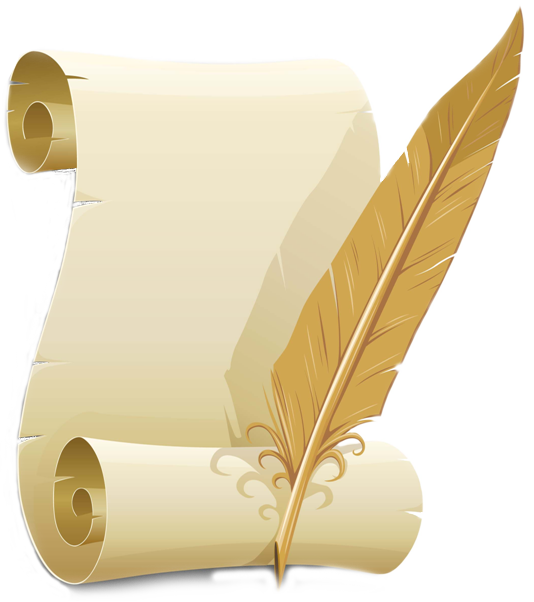 Пётр Гринёв
Юдина И.В
1 тур - Всё о Пушкине                          Кто из героев его произведений
не мог отличить ямба от хорея?
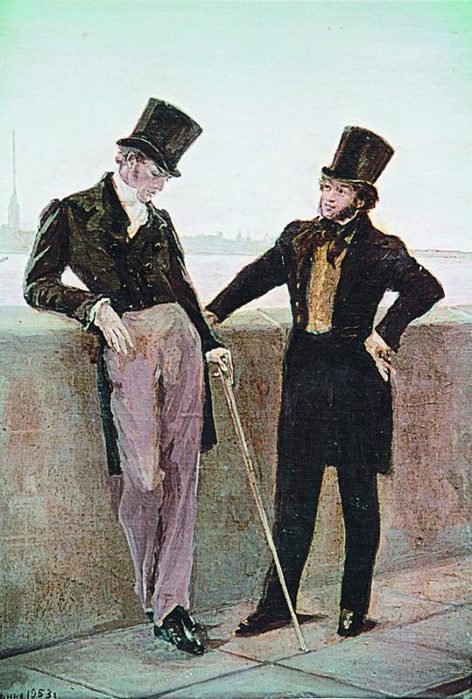 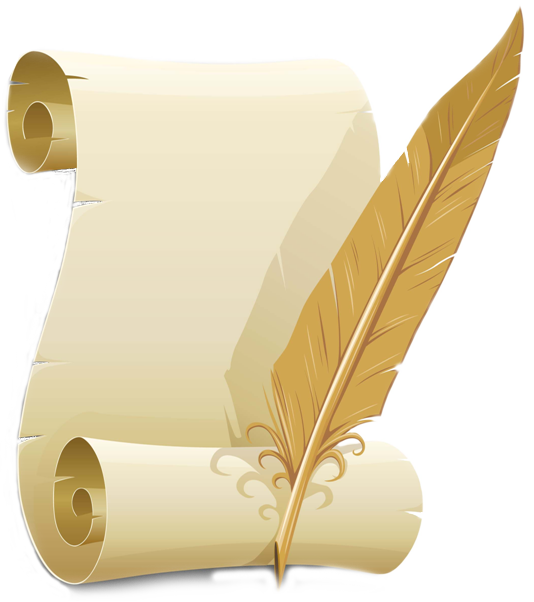 Евгений Онегин
Юдина И.В
1 тур - Всё о Пушкине                          Кто из героев его произведений
был похищен в день свадьбы?
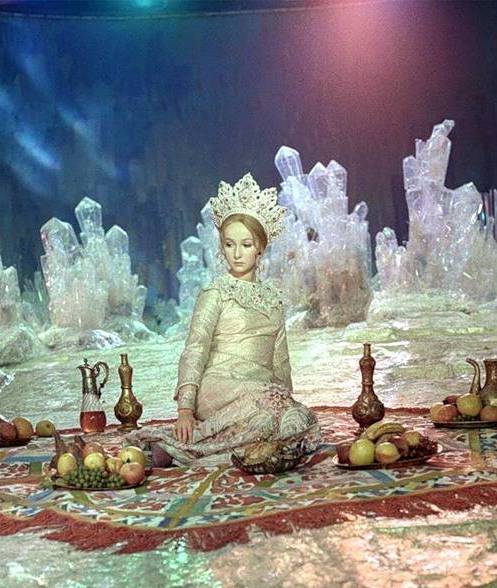 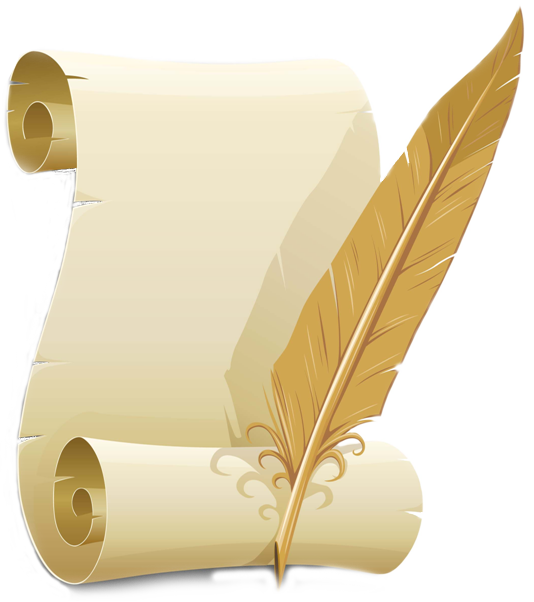 Людмила,
«Руслан и Людмила»
Юдина И.В
1 тур - Всё о Пушкине                          Кто из героев его произведений
уехал тайно от отца с молодым гусаром в Петербург?
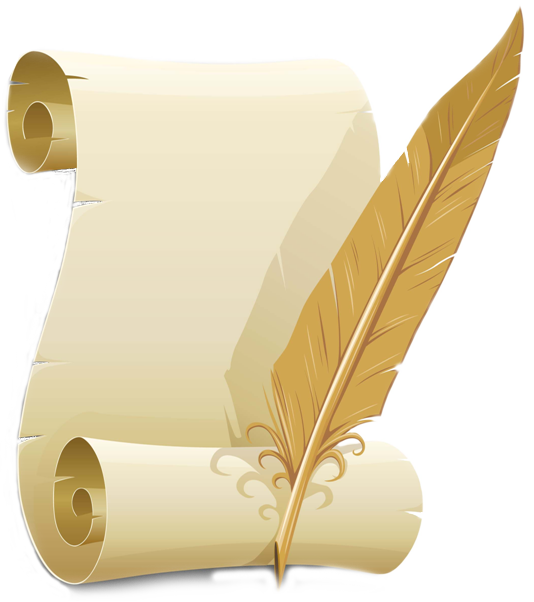 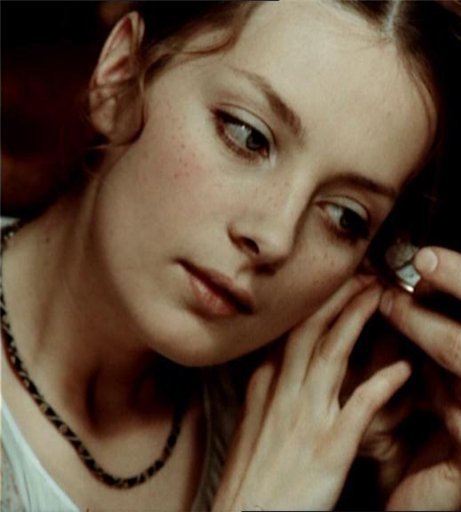 Дуня, 
«Станционный смотритель»
Юдина И.В
Знаменитые сыщики
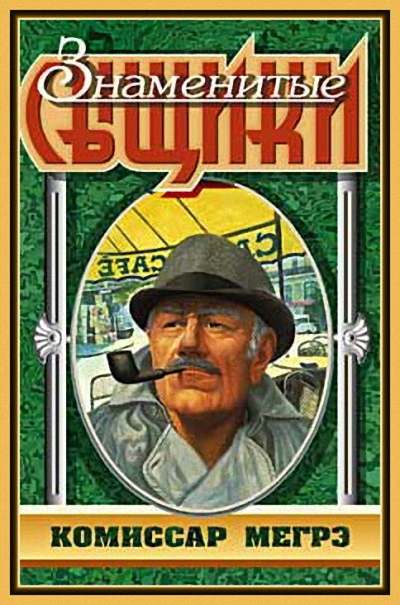 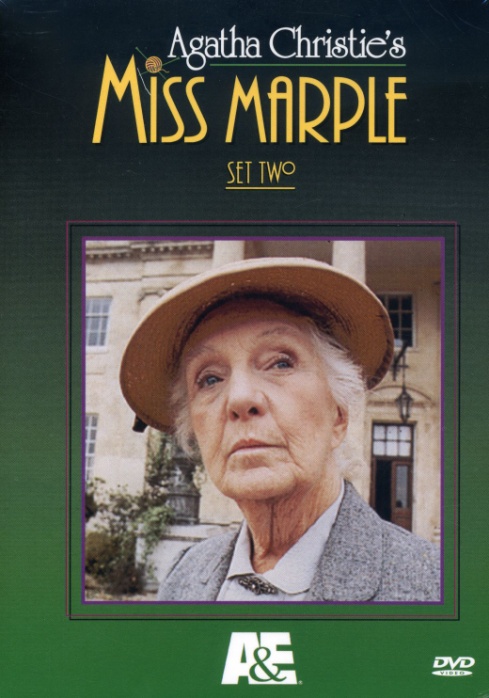 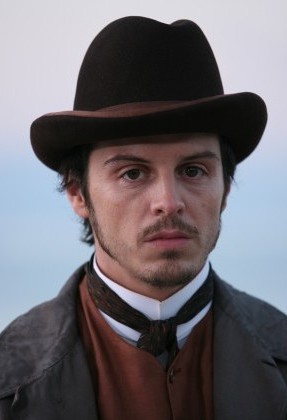 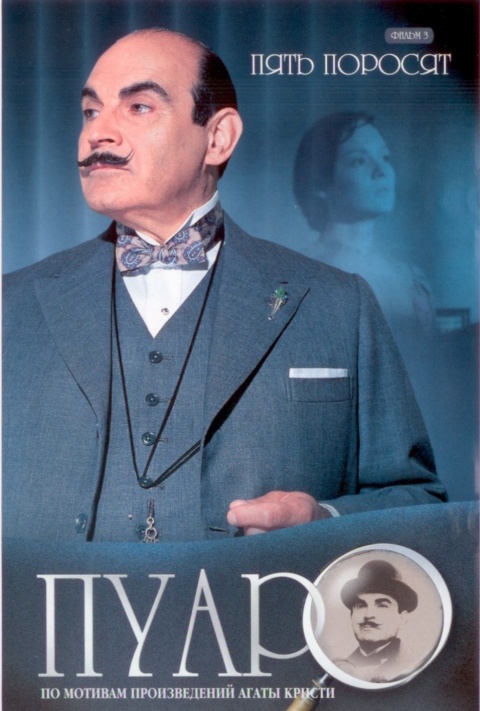 Огюст Дюпен
Юдина И.В
2 тур – Загадки Шерлока Холмса
Кто является автором книг о Ш.Холмсе?
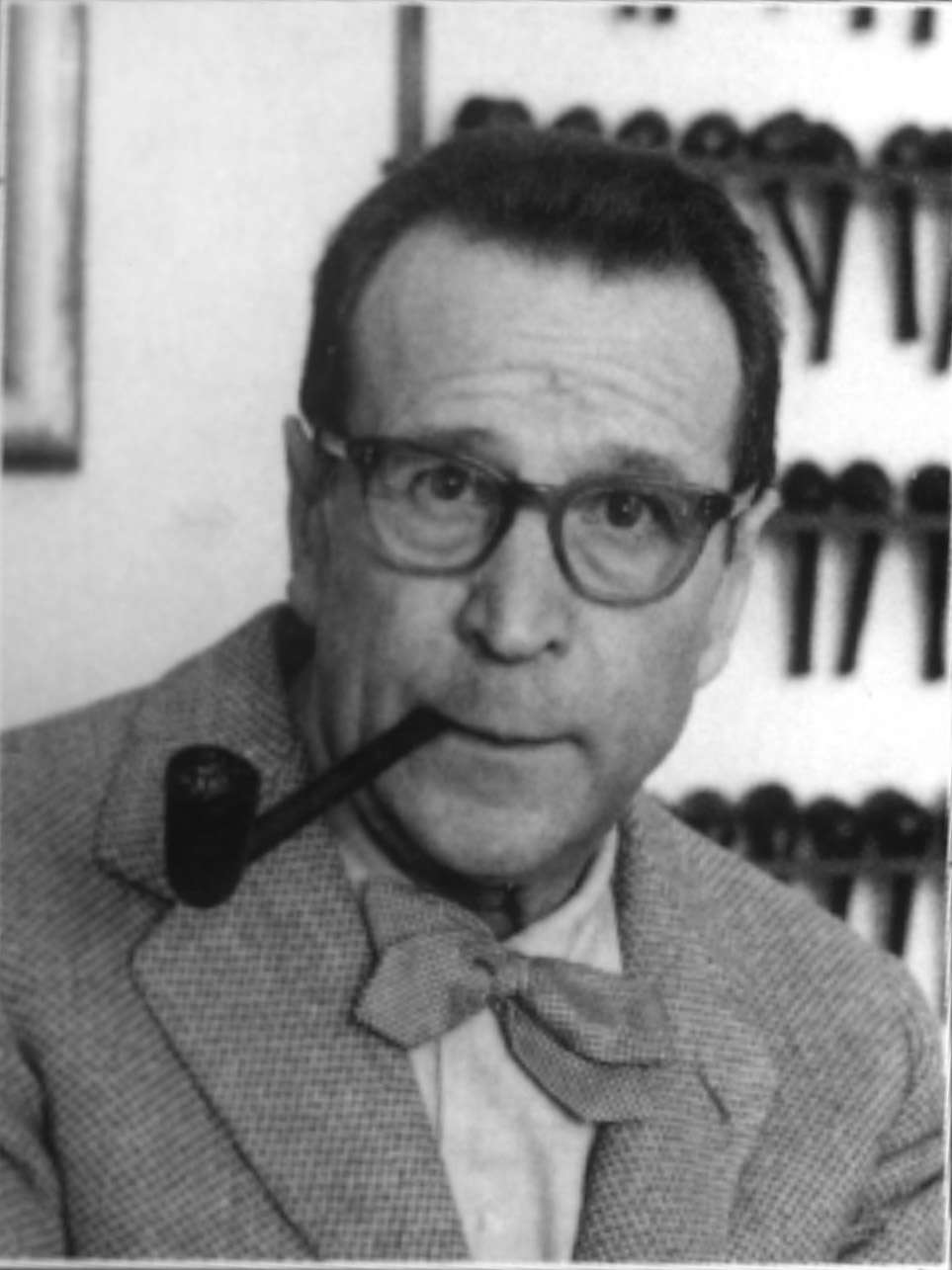 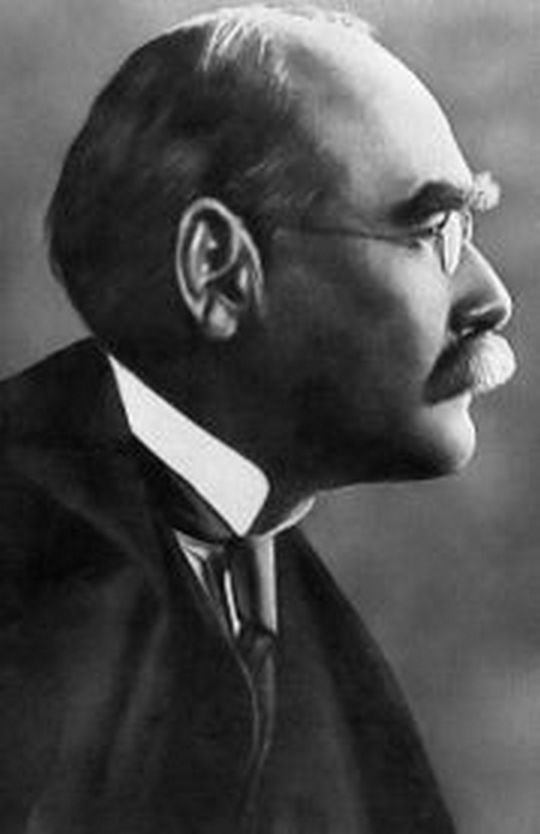 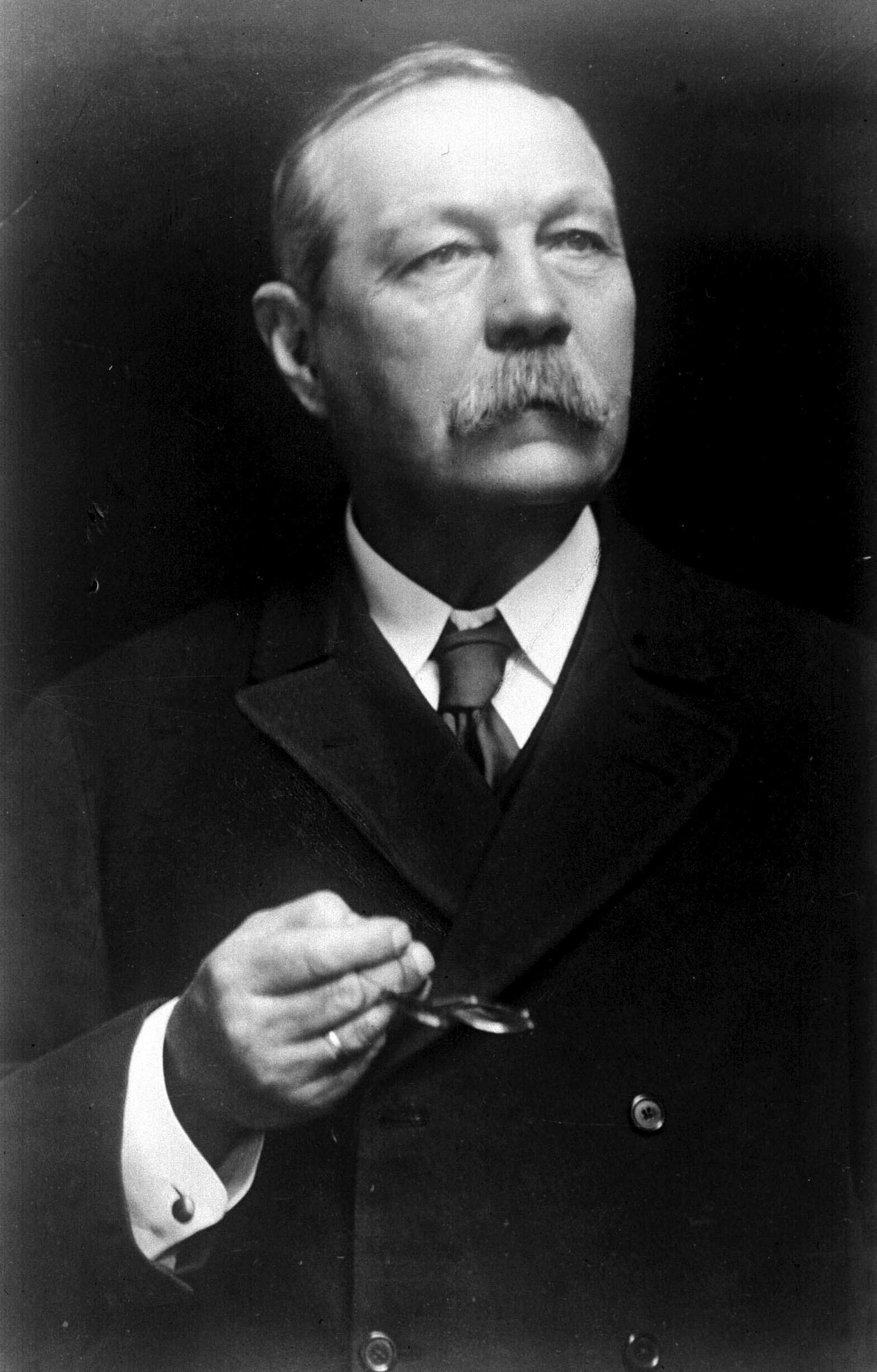 Жорж Сименон
Редьярд Киплинг
Артур Конан Дойл
Юдина И.В
2 тур – Загадки Шерлока Холмса
В каком году произошло знакомство читателей с Ш.Холмсом?

1887 год
1919 год
1997 год
1812 год
Юдина И.В
2 тур – Загадки Шерлока Холмса
Какой из ниже перечисленных сборников рассказов никогда не существовал?

«Приключения Ш.Холмса»
«Записки о Ш.Холмсе»
«Возвращение Ш.Холмса»
«Его прощальный поклон»
Завещание Ш.Холмса»
Юдина И.В
2 тур – Загадки Шерлока Холмса
Кем был по профессии помощник Ш.Холмса доктор Уотсон?

Стоматологом
Военным врачом
Адвокатом
Физиком
Юдина И.В
2 тур – Загадки Шерлока Холмса
Какая вещь не является постоянной спутницей Ш.Холмса?

Химическая колба
Трость
Трубка, кисет с табаком
Скрипка
Юдина И.В
2 тур – Загадки Шерлока Холмса
Что, по мнению Ш.Холмса, существеннее всего для раскрытия преступлений?

Мелочи
Достоверные сведения
Улики
Свидетели
Юдина И.В
2 тур – Загадки Шерлока Холмса
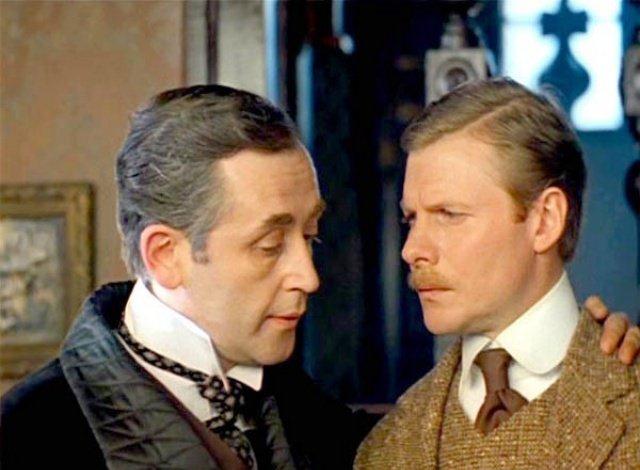 Назовите главных актёров советской версии фильмов о Ш.Холмсе

В.Лановой и В.Соломин
М.Боярский и В.Ливанов
В.Лановой и А.Жарков
В.Ливанов и В.Соломин
Юдина И.В
3 тур – «Пёстрая лента»
Как называлась улица, на которой жили Ш.Холмс и Уотсон в Лондоне?
Вид транспорта, в котором тряслась по дороге на станцию клиентка Холмса?
Как звали двух сестёр Стоунер?
Какие животные жили у доктора Ройлотта?
Бейкер-стрит
Двуколка
Элен и Джулия
Гепард , павиан и змея
Юдина И.В
3 тур – «Пёстрая лента»
5.  Чтобы напугать Холмса
      Ройлотт согнул кочергу
      руками. Чем ответил ему
      великий сыщик?
6.   Какие слова произнесла
      перед самой смертью
      Джулия Стоунер?
7.   Какие улики в средней
      комнате помогли Холмсу
      раскрыть преступление?
Разогнул кочергу
«Лента, пёстрая лента»
Прибитая к полу кровать,
шнур от звонка,
маленькое вентиляционное 
отверстие
Юдина И.В
3 тур – «Пёстрая лента»
Змею какого вида держал
       у себя доктор Ройлотт?
Повторите мудрость,  сказанную  Холмсом, когда он увидел мёртвого Ройлотта
Продолжите фразу
       Ш.Холмса: 
       «А вознаграждения мне никакого не нужно, так как…»
Болотная гадюка
«Поднявший меч от меча и погибнет»,
«Кто роет другому яму, сам в неё попадает»
…моя работа и служит мне
вознаграждением»
Юдина И.В
4 тур – Литературная мозаика
Помоги герою найти своё произведение
«Капитанская дочка»
«Ревизор»
«Хамелеон»
«Медный всадник»
«Кладовая солнца»
«Муму»
Тарас Бульба»
«Дубровский»
Хрюкин
Евгений
Настя
Андрий
Марья Антоновна
Гринёв
Владимир
Герасим
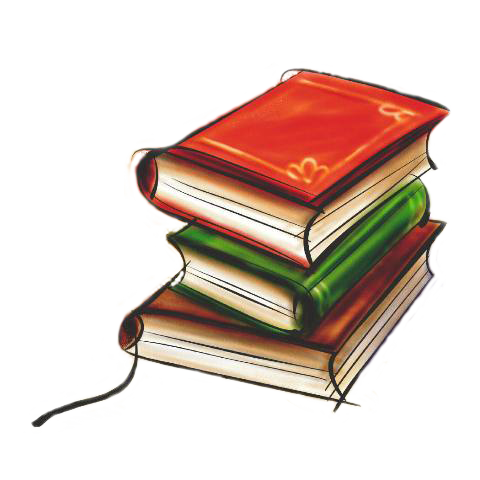 Юдина И.В
4 тур – Литературная мозаика
«Капитанская дочка»
«Ревизор»
«Хамелеон»
«Медный всадник»
«Кладовая солнца»
«Муму»
Тарас Бульба»
«Дубровский»
Гринёв
Марья Антоновна
Хрюкин
Евгений
Настя
Герасим
Андрий
Владимир
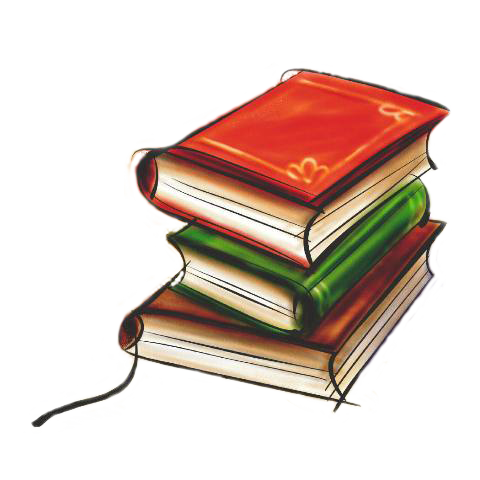 Юдина И.В
4 тур – Литературная мозаика
Допиши названия произведений и их авторов:
«Алые…
«Собачье…
«Кавказский…
«Пятнадцатилетний…
«Лошадиная…
«Аленький…
«Двенадцать…
«Каменный…
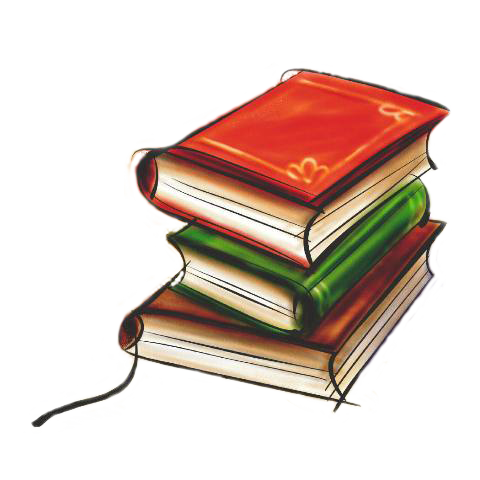 Юдина И.В
4 тур – Литературная мозаика
Анаграмма  — литературный приём, состоящий в перестановке букв или звуков определённого слова (или словосочетания), что в результате даёт другое слово или словосочетание.
    В частности, анаграмма является частым способом построения псевдонимов: Харитон Макентин — псевдоним-анаграмма Антиоха Кантемира
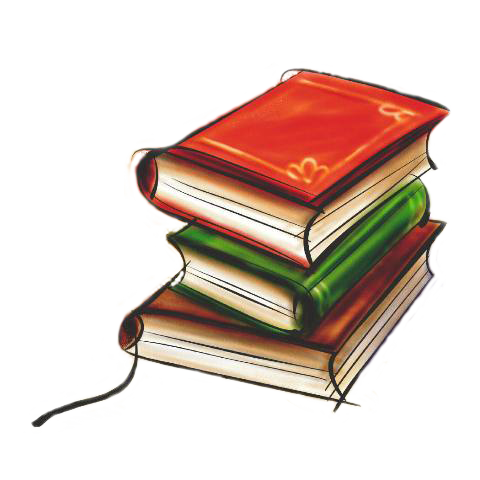 Юдина И.В
4 тур – Литературная мозаика
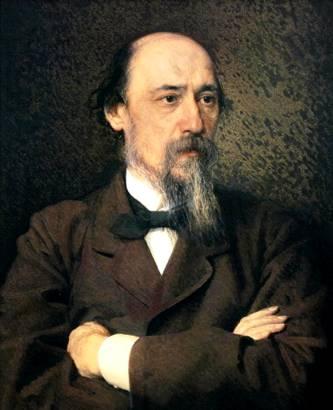 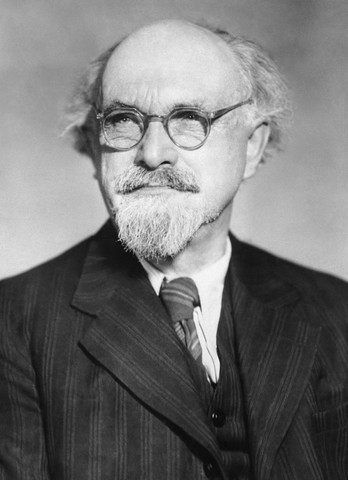 Г.Р. Державин
Н.А. Некрасов
М.М. Пришвин
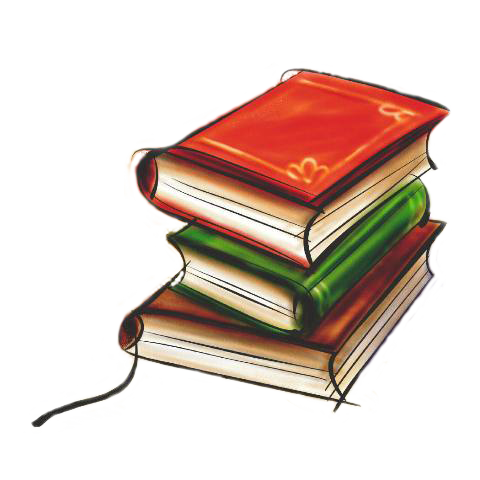 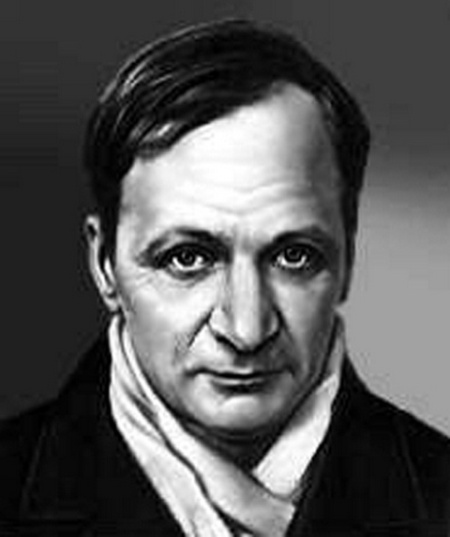 А.П. Платонов
Юдина И.В
Подведём итоги
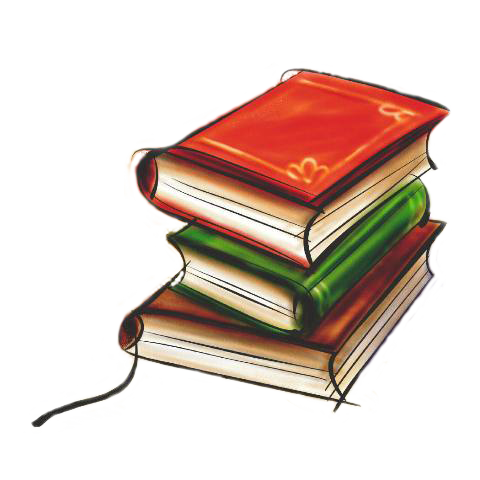 Юдина И.В
Информационные источники
http://images.yandex.ru/
http://whoyougle.ru/texts/detectives-in-literature
http://www.serann.ru/text/pestraya-lenta-9600
http://ru.wikipedia.org/wiki/%C0%ED%E0%E3%F0%E0%EC%EC%E0
http://knigolubu.ru/russian_classic/merejkovskiy_ds/pushkin_s_nami.9566
Юдина И.В